3. Gérer un conflit
Selon les types de conflits et les personnalités des acteurs, les comportements peuvent être divers et vont avoir une incidence sur la résolution du conflit.
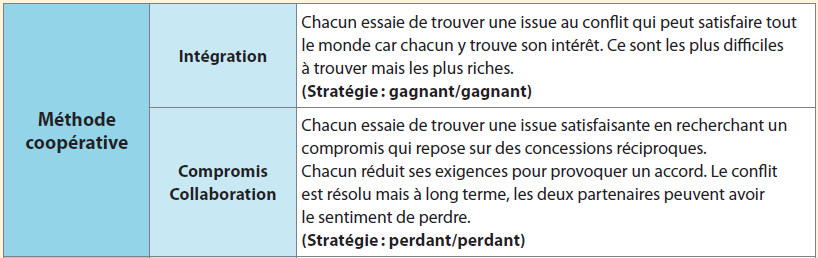 3. Gérer un conflit
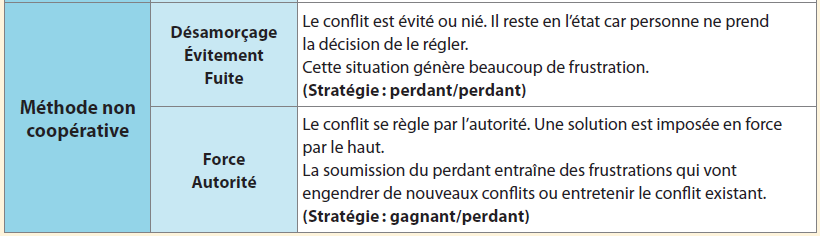